Exponentialgleichungen
Dominik Hajszan
Angabe
0,25x  + 0,8 = 2,3
0,25 = Basis
X  = Exponent
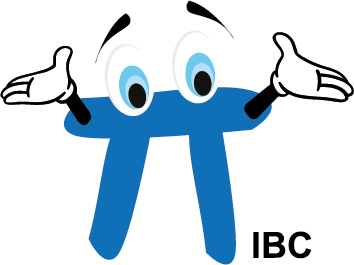 1. Schritt
0,25x + 0,8 = 2,3  /-0,8
            0,25x = 1,5
Zuerst sieht man nach, ob man eine Zahl auf die andere Seite bringen kann !
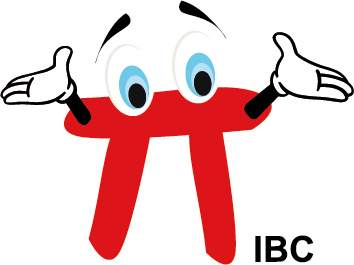 2. Schritt
0,25x + 0,8 = 2,3   /-0,8
           0,25x = 1,5
 x * log0,25 = log1,5
Dann kommt der Logarithmus zum Einsatz !
Der Exponent kommt vor die Basis !
0,25 log 0.25 / 1,5log 1,5
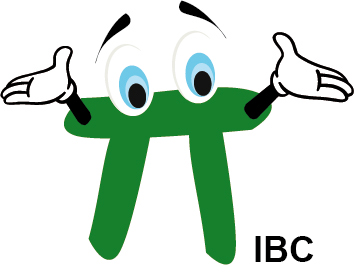 3. Schritt
0,25x + 0,8 = 2,3   /-0,8
            0,25x = 1,5
  x * log0,25 = log1,5  /:log0,25

               x =
Man berechnet x, indem man durch den Logarithmus dividiert !
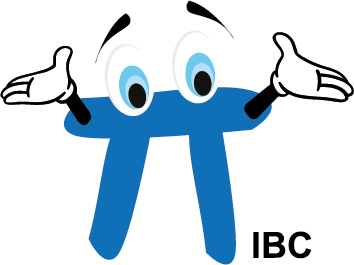 4. Und letzter Schritt
0,25x + 0,8 = 2,3   /-0,8
           0,25x = 1,5
 x * log0,25 = log1,5  /:log0,25

                x =

               x = -0,2924…
Logarithmus mit dem Taschenrechner
 ausrechnen !
Taste: LOG
FERTIG !
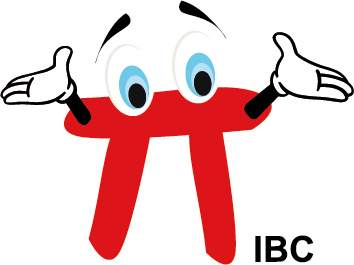 Weiter
üben!
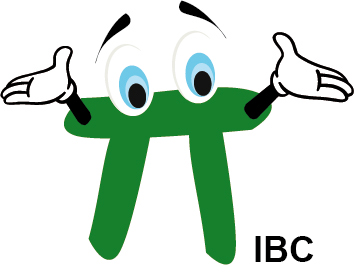